Chinese footprint in Africa’s renewable energy sector Frangton ChiyemuraDPP, The Open University, UK
China-Africa cooperation on green energy transition: Potentials and barriers: African perspectives Webinar

17 November 2020
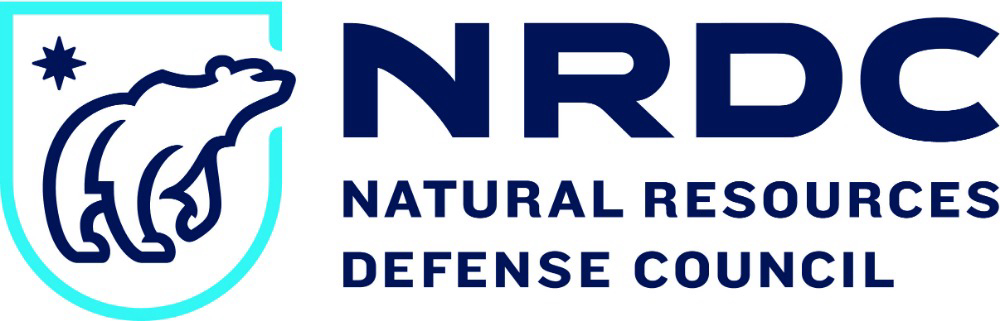 Background
Brief highlight on electricity access challenge in Africa, followed by renewable energy resources endowment in Africa
China’s contributions in Africa’s energy sector
Project financing 
Project construction 
Technology supply
Thinking ahead
Electricity access challenge in Africa
Source: IEA, World Energy Outlook 2020
Africa’s wind and solar resources potential
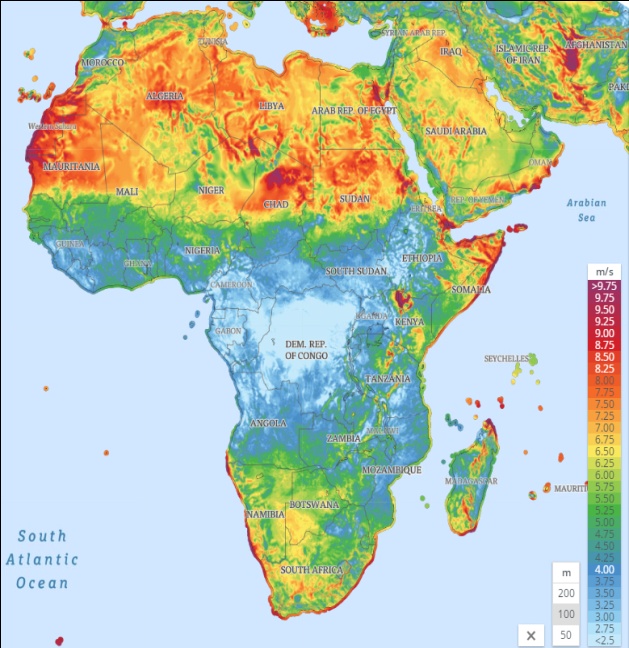 Africa has a technical wind energy resource generation potential of 180,000 TWh per annum. This is 250 times enough to meet electricity demands of the continent (which is 700 TWh) (IFC, Everoze, Vortex and GWEC 2020).
Some African countries have strong winds >8.5 m/s
Algeria is the most endowed country with 7,700 GW potential followed by other 15 with wind energy resources of about 1000 GW.
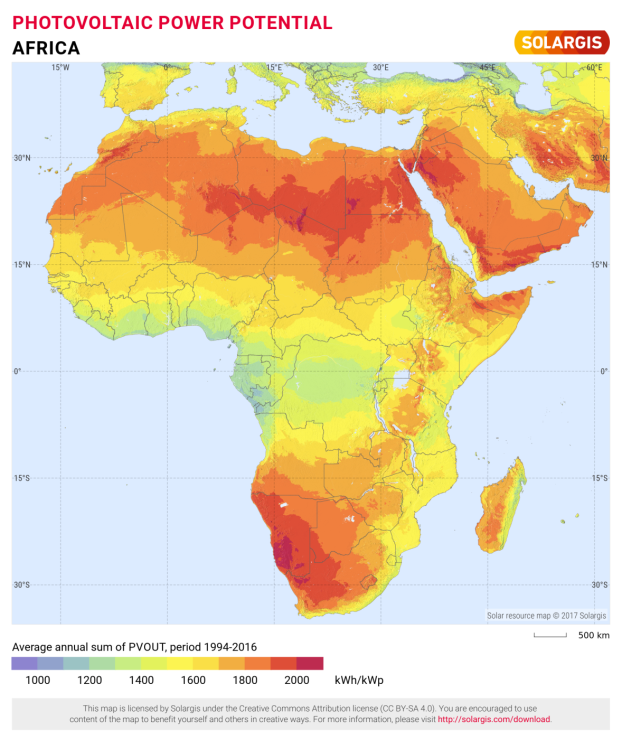 Africa is endowed with solar energy resources estimated to be more than 660 000 TWh per year.  Almost 950 times more than enough to meet the electricity demand of the continent.
With such wind and solar energy potential, transition to renewables is plausible…BUT the progress has been very slow
Total installed capacity from ‘renewable’ energy (both grid and off-grid) by selected countries & regions
Africa’s total installed capacity by ‘renewable’ energy sources
Source: Chiyemura & Shen forthcoming based on IRENA dataset 2020
Africa remains the only continent with lowest deployment of renewables and yet it is massively endowed with renewable energy resources. 
Between 2010 and 2018, Africa’s installed generation capacity increased from 155GW to 245GW in which 195GW was deployed from fossil fuel fired capacity and close to 50GW from renewable energy sources. However, of this 50GW, only 4GW was from solar PV and about 5.5 GW from wind. 
Why is this the case?
Explaining the slow progress
Financing is one of the biggest challenges affecting the deployment of renewables in Africa
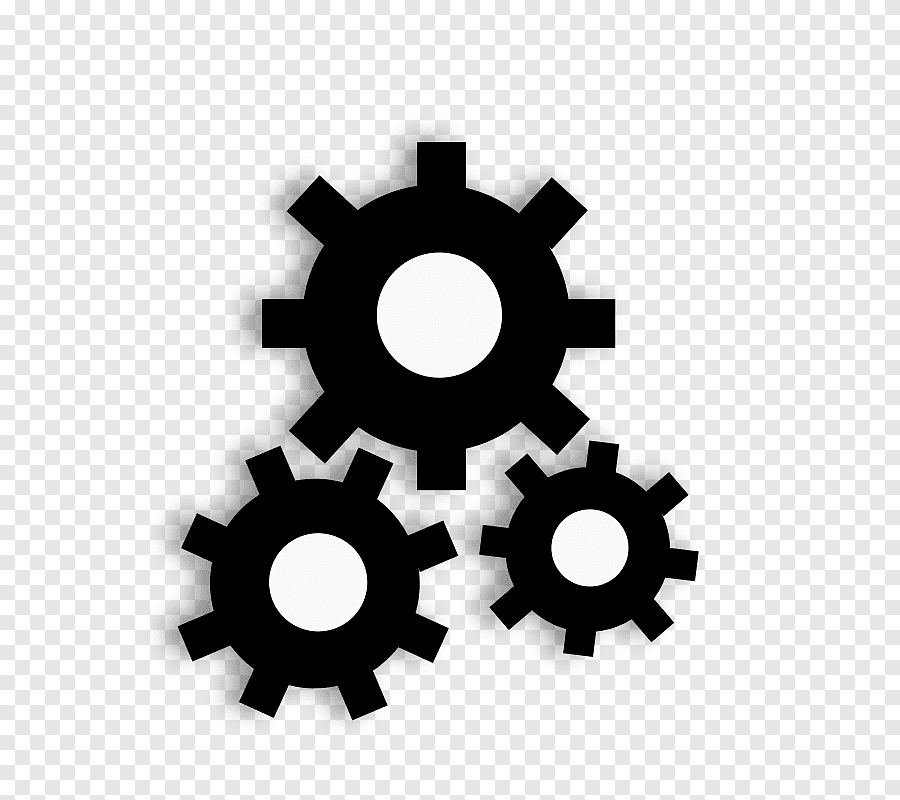 Complex bureaucracy, inconsistence and changing regulations
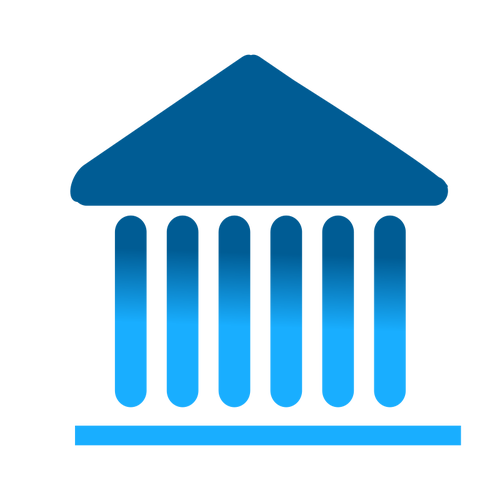 Institutional inadequacies
Technical capacity
Chinese involvement in Africa’s energy sector
Project financing
Source: Shen 2020
Chinese involvement in Africa’s energy  sector
Project construction
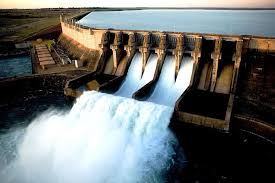 Contracted to build 17GW new generation capacity between 2010 and 2020. 

Eastern and Southern Africa dominates the new capacity additions at 5.5GW each, followed by 4.2GW in Western Africa and 1.3GW in Central Africa. 

More than 90% of Chinese-built power projects were contracted to Chinese SOEs. 80% of these projects were financed by debt financing mainly EXIM & CDB. 

Hydropower dominated the new additions at 49%, followed by coal power plants (largely in South Africa) at 20%. Gas power plants were at 19%, oil fired plants at 5% while wind, solar, biomass and waste additions were at 7%.
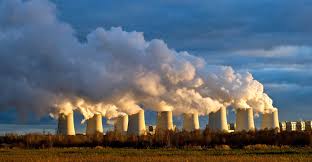 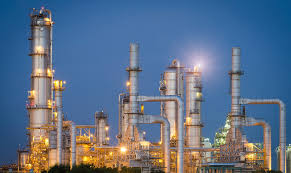 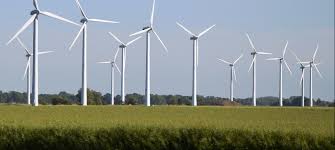 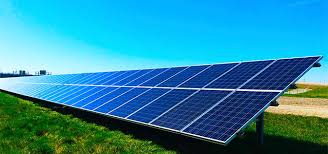 Source, IEA
Chinese involvement in Africa’s energy  sector
Technology supply
21 project activities with 3.12GW capacity. Source: Chiyemura and Shen, forthcoming
Conclusion: Thinking ahead
Renewable energy sources can play an important role in addressing Africa’s electricity access challenge. 

Considerable progress has been made especially on the generation side, but more attention must be devoted to transmission and distribution for which Chinese enterprises can play a role. 

Financing and institutional inadequacies remain the biggest challenges affecting the deployment of renewables in Africa.

Debt financing with sovereign guarantee is no longer sustainable. Equity financing can play a meaningful role. However, it is by and large perceived by project financiers as a high risk endeavour. What lessons can we learn from e.g. SA’s Renewable Energy Independent Power Producer Programme (REIPPP)? And are Chinese financiers/project developers willing to adopt this model?
THANK YOU